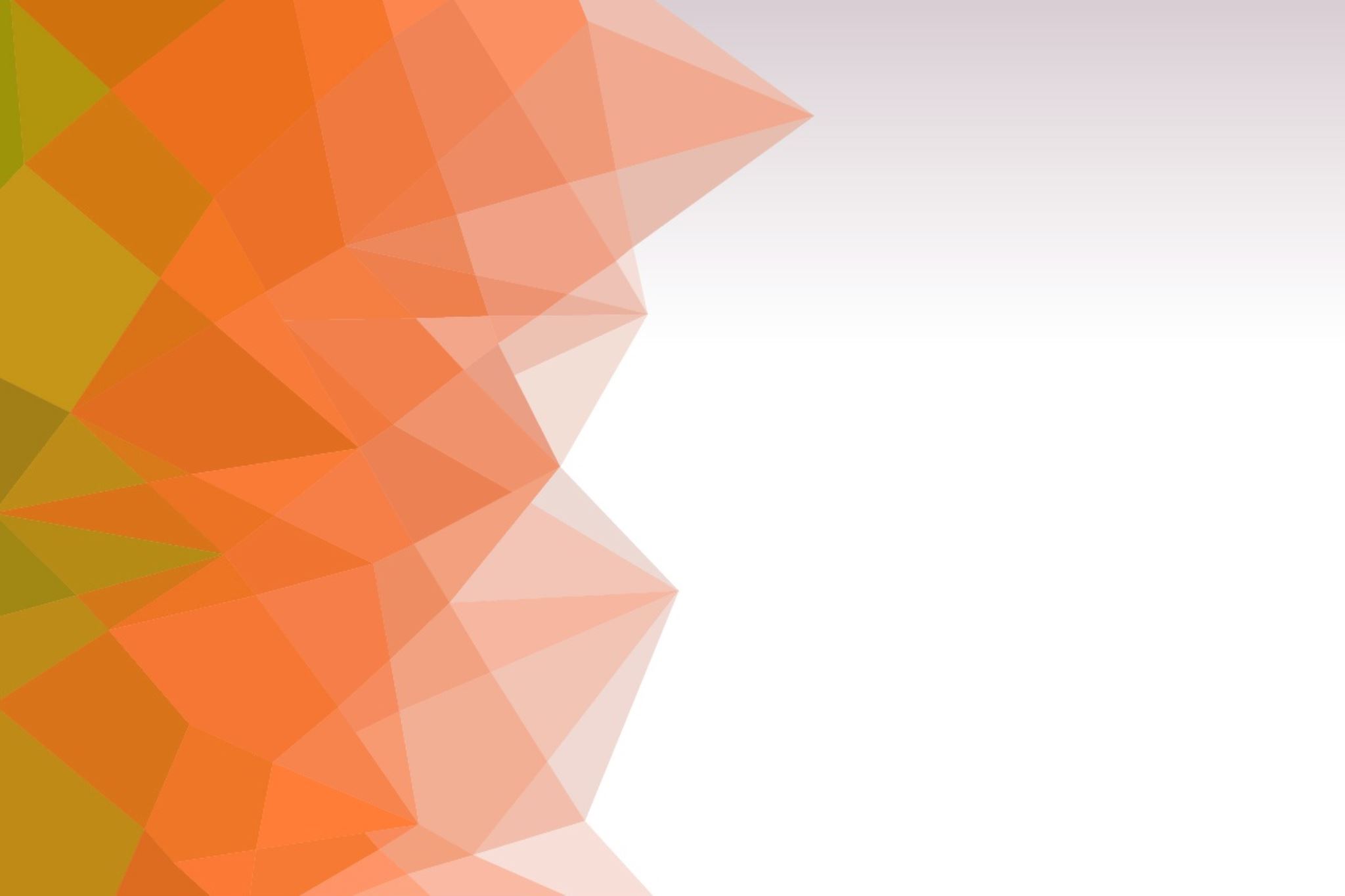 The Role of the Mentor
Kirsty Ellis, 
CI Champion Mentor: Bradford Royal Infirmary
Judith Bird 
Head of Service, CI Champion Mentor Addenbrooke’s Hospital
Aims of the session
The Role of the MentorSummary of role on BAA CI champions site
Sharing contact details with timely responses
Training of CI champions:
Meetings
Sharing of leaflets
Provide opportunity to talk to patients
Observations
Speech testing
Audit referrals
What do you want from mentors?
Observation
Training
Case discussion
Resource sharing
Communication with mentors
Format
Time
Meetings
How to find your mentor
Who is your mentor
BAA contact
Link with CI manufacturers
Email local CI teams
Good contact
Examples of good mentor support?
Case studies
From CI companies
Any areas for improvement?Any bottlenecks?Negative feedback?
Discussion points
Some champions were not sure who there mentor was and had not had much contact
Some champions reported good experiences with visits to their local CI centre
Champions and mentors information was not always up-to-date (importance of keeping BAA lists up-dated was discussed)
There were clearly some pockets of excellent mentor/champions link driven by proactive mentors.  This included audit of referrals, visits to local audiology and regular contacts.
Audiology departments do not always get timely feedback about referrals
Mentors being available for case discussions has been helpful for some
Thank you for the feedback
We will use this discussion to help create new guidelines